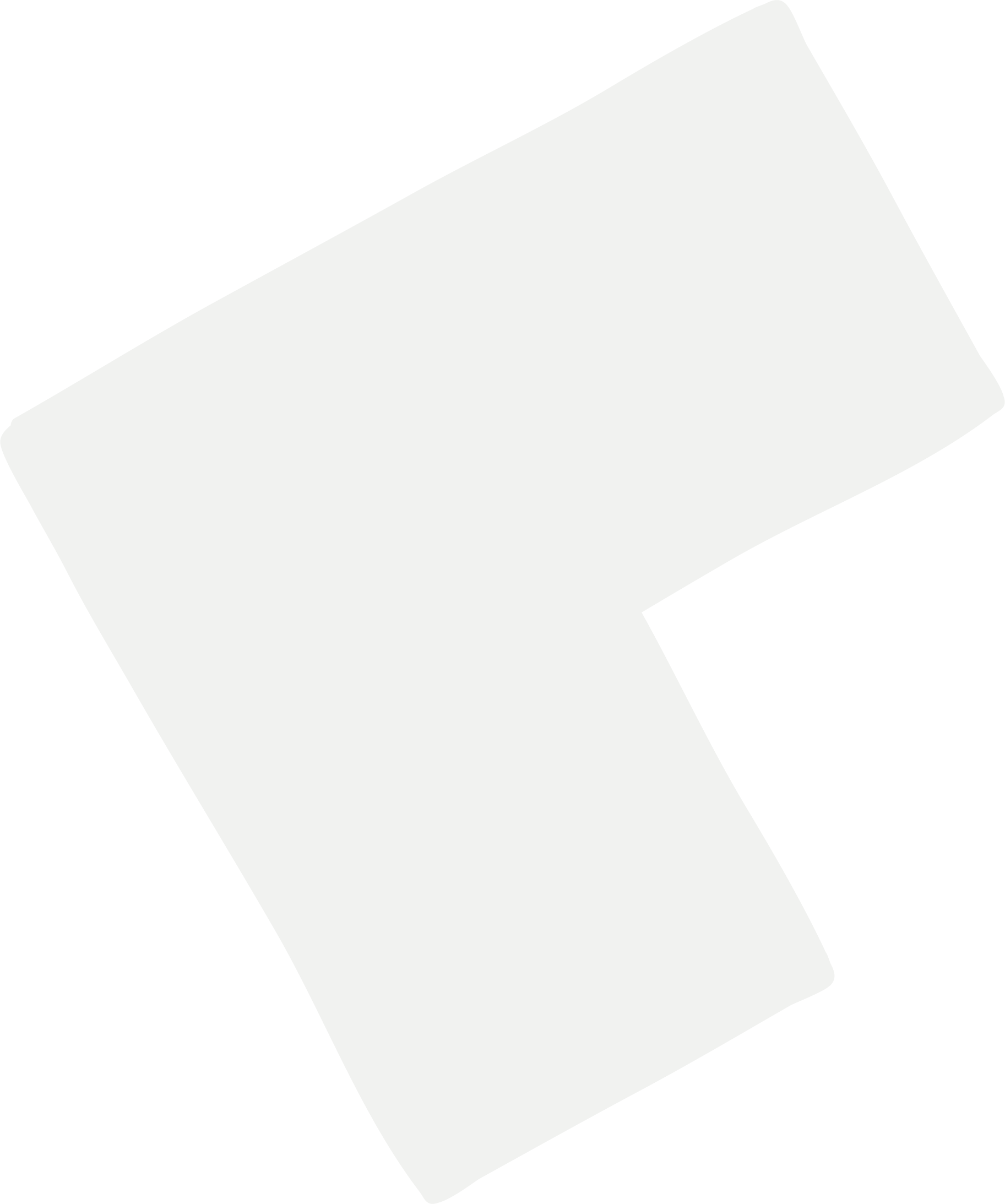 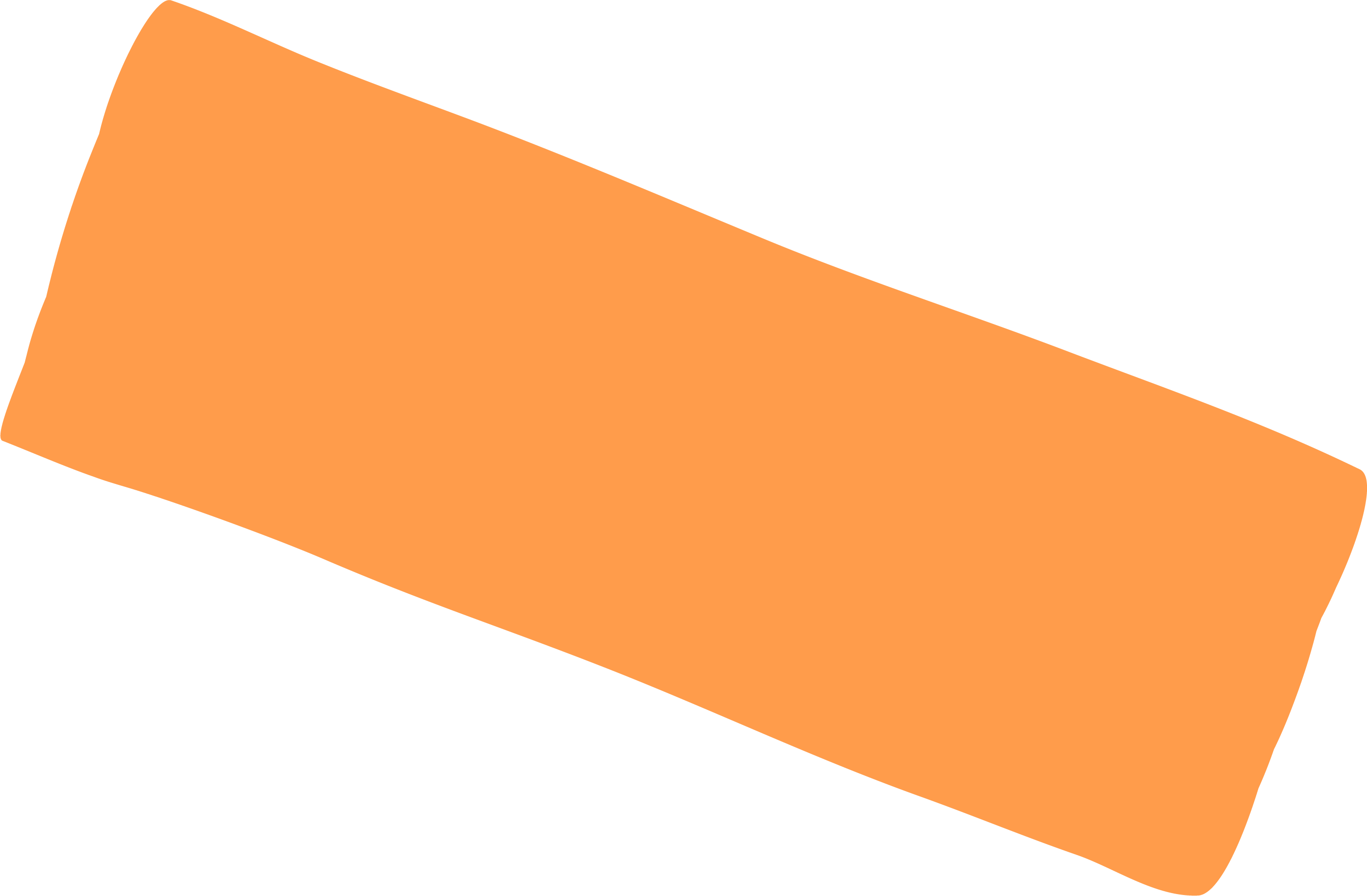 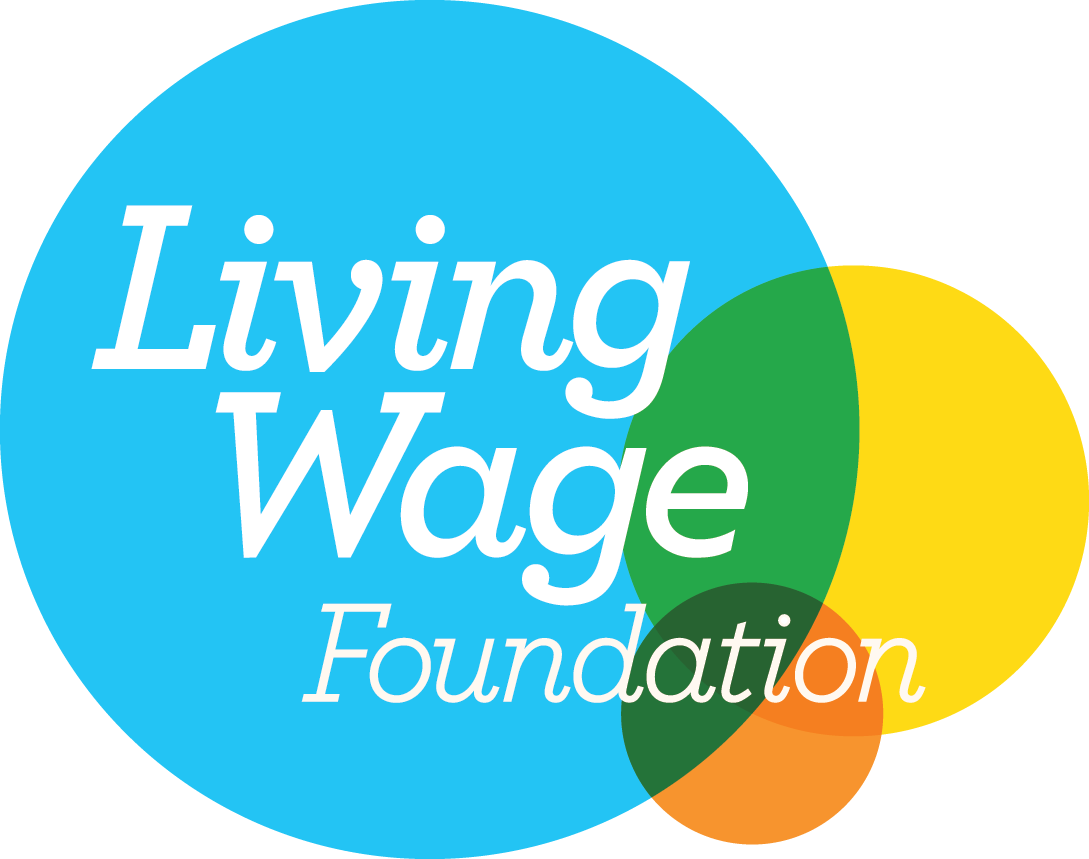 Lauren WetheriltGlobal Living Wage Project ManagerLiving Wage Foundation
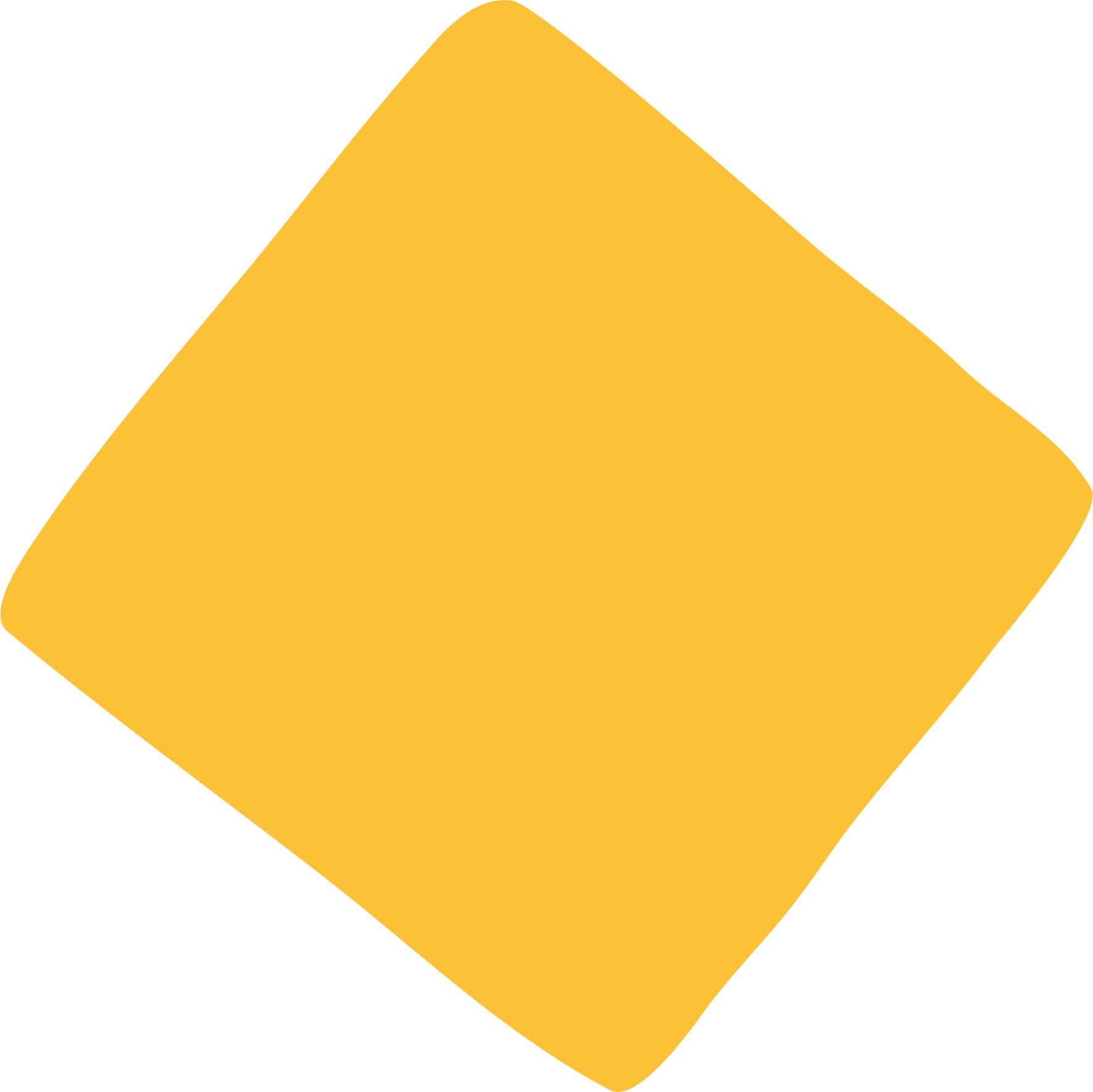 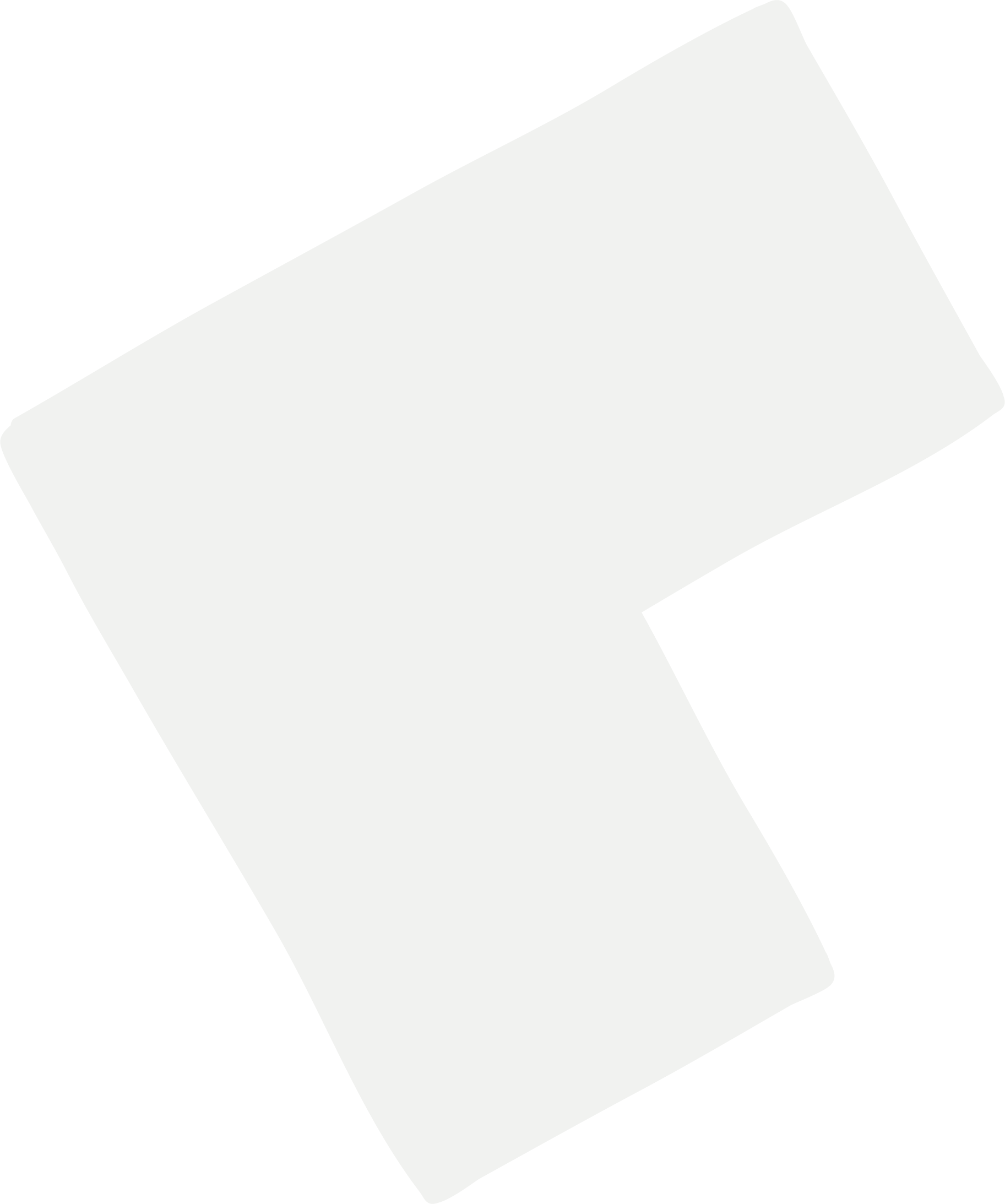 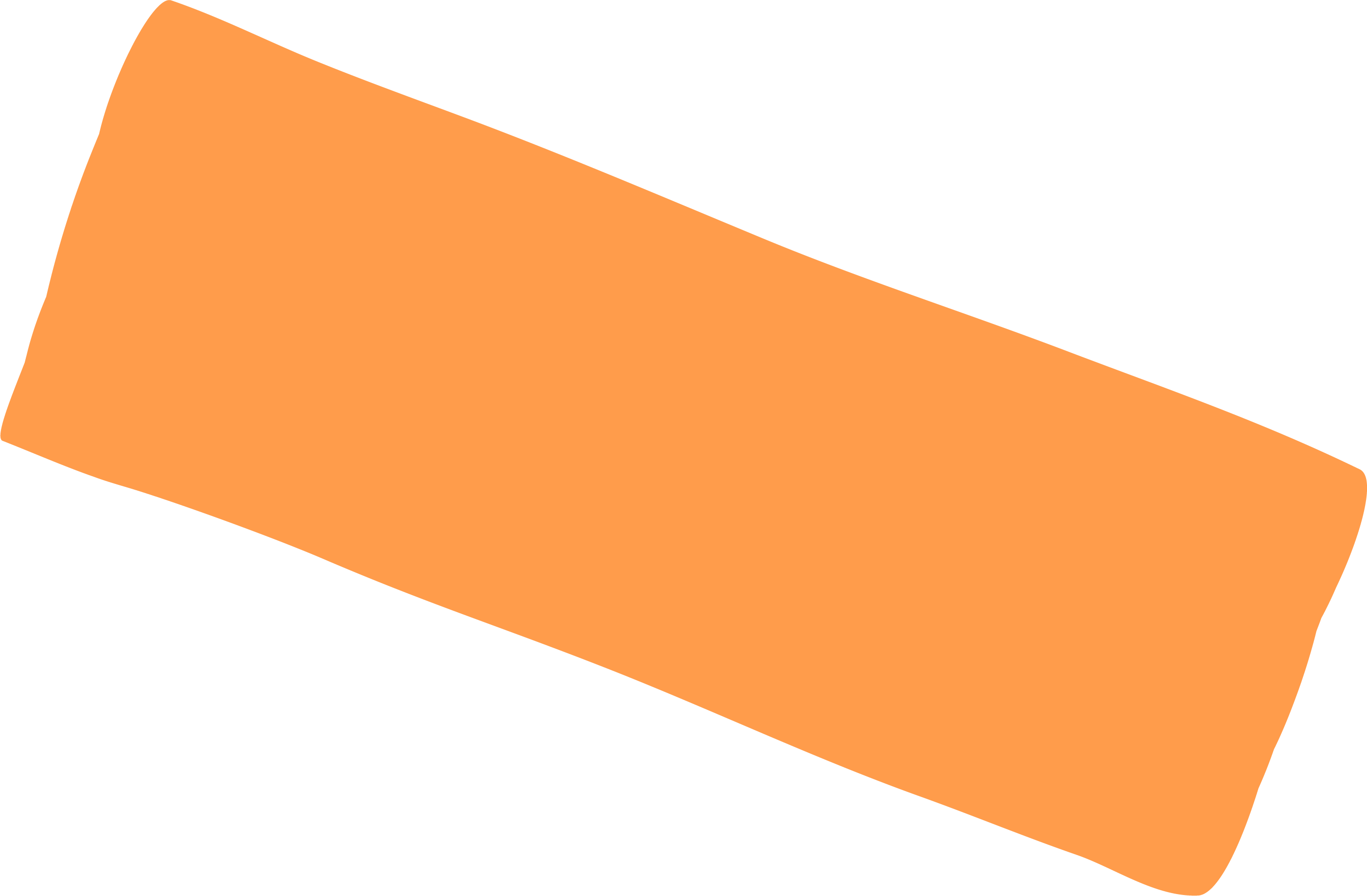 Our Living Wage movement has…
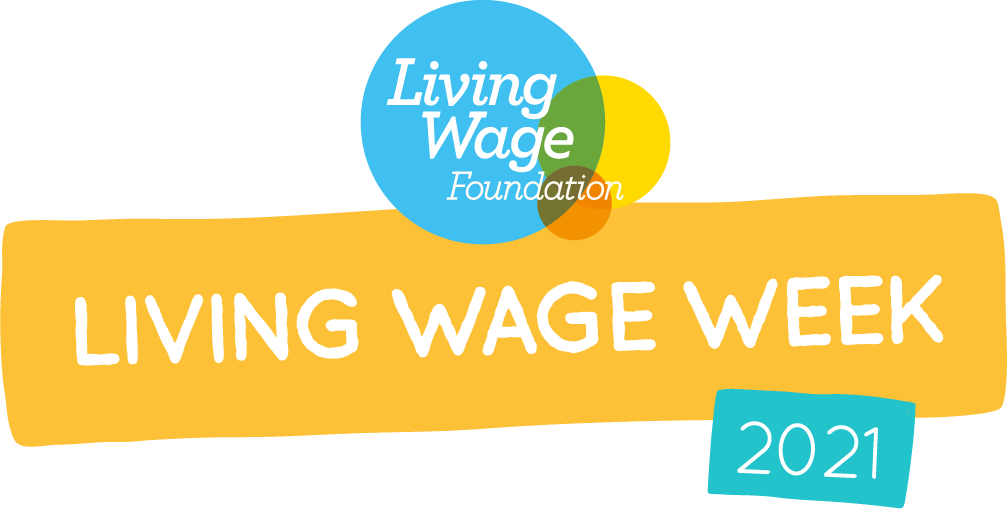 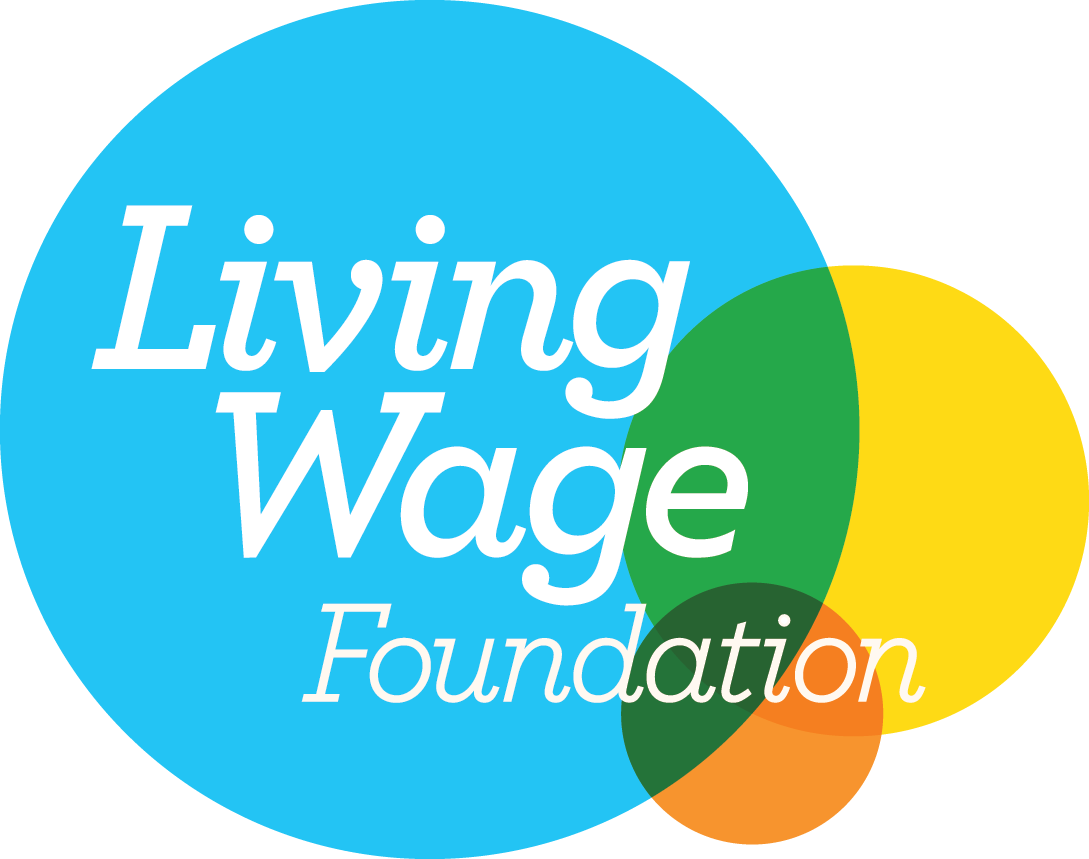 TitleNamePositionLiving Wage Foundation
Has over 14,000 accredited Living Wage Employers

Lifted over 460,000 workers onto the real Living Wage

Put £3bn back into the pockets of low paid workers.
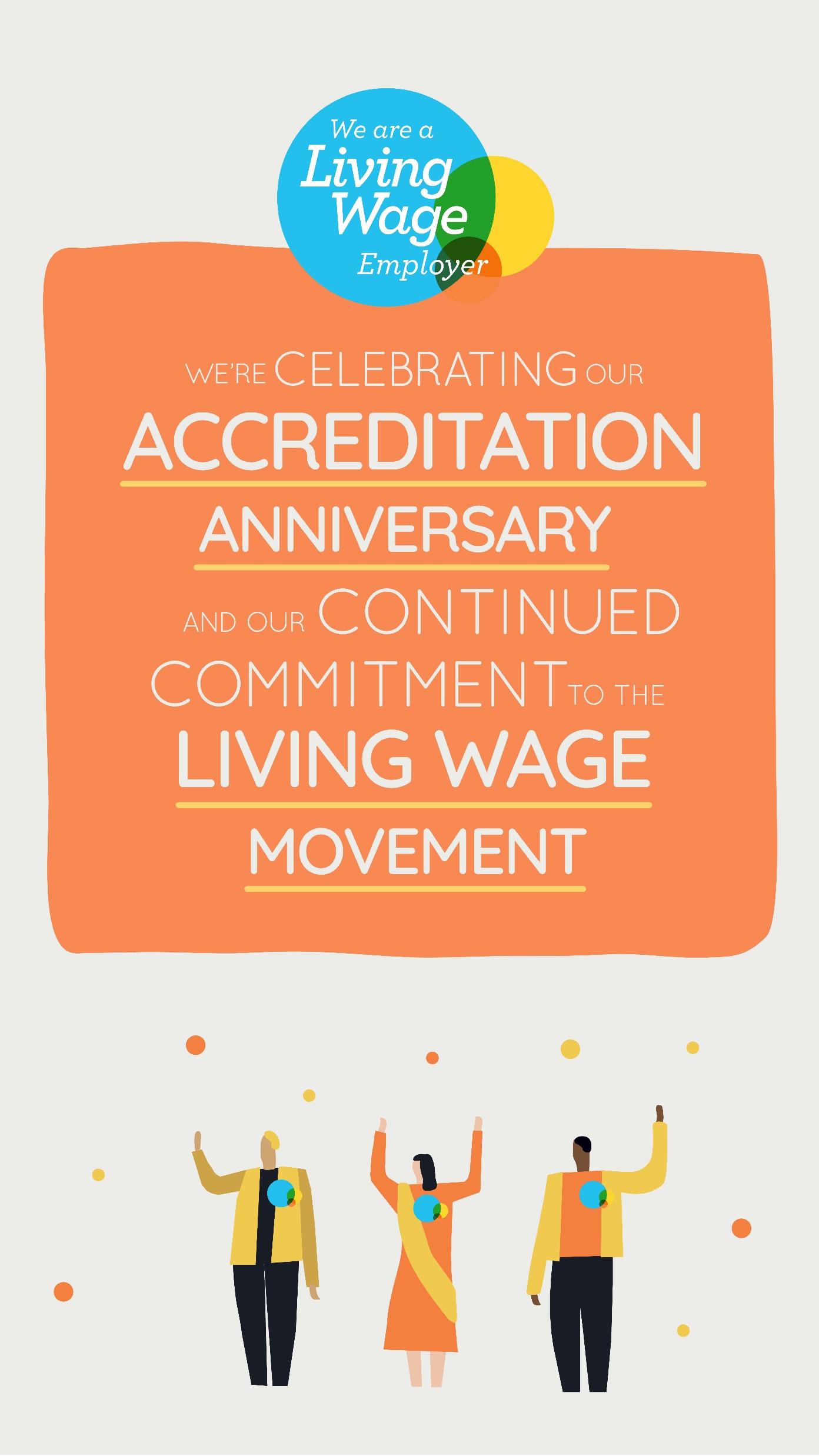 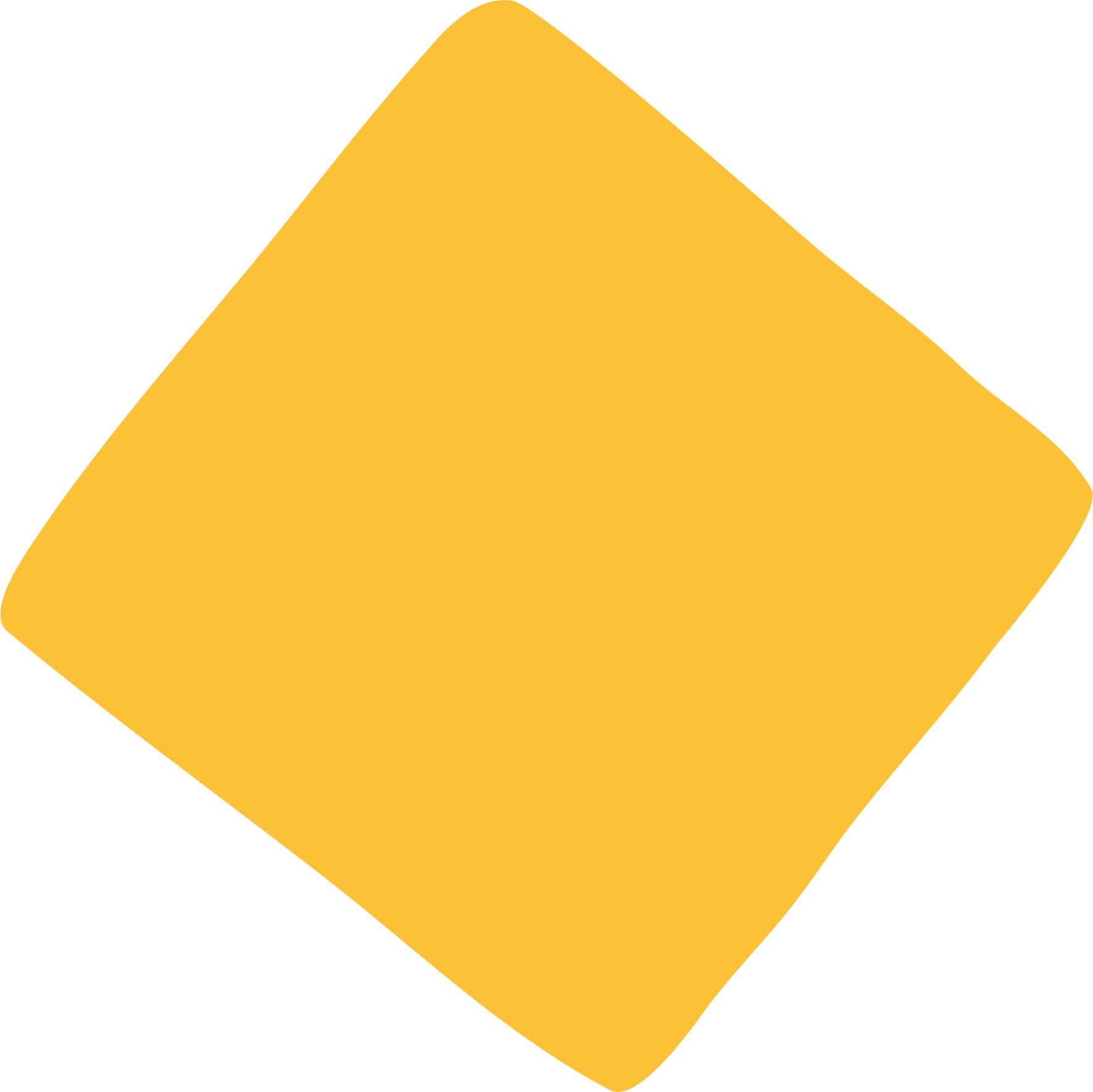 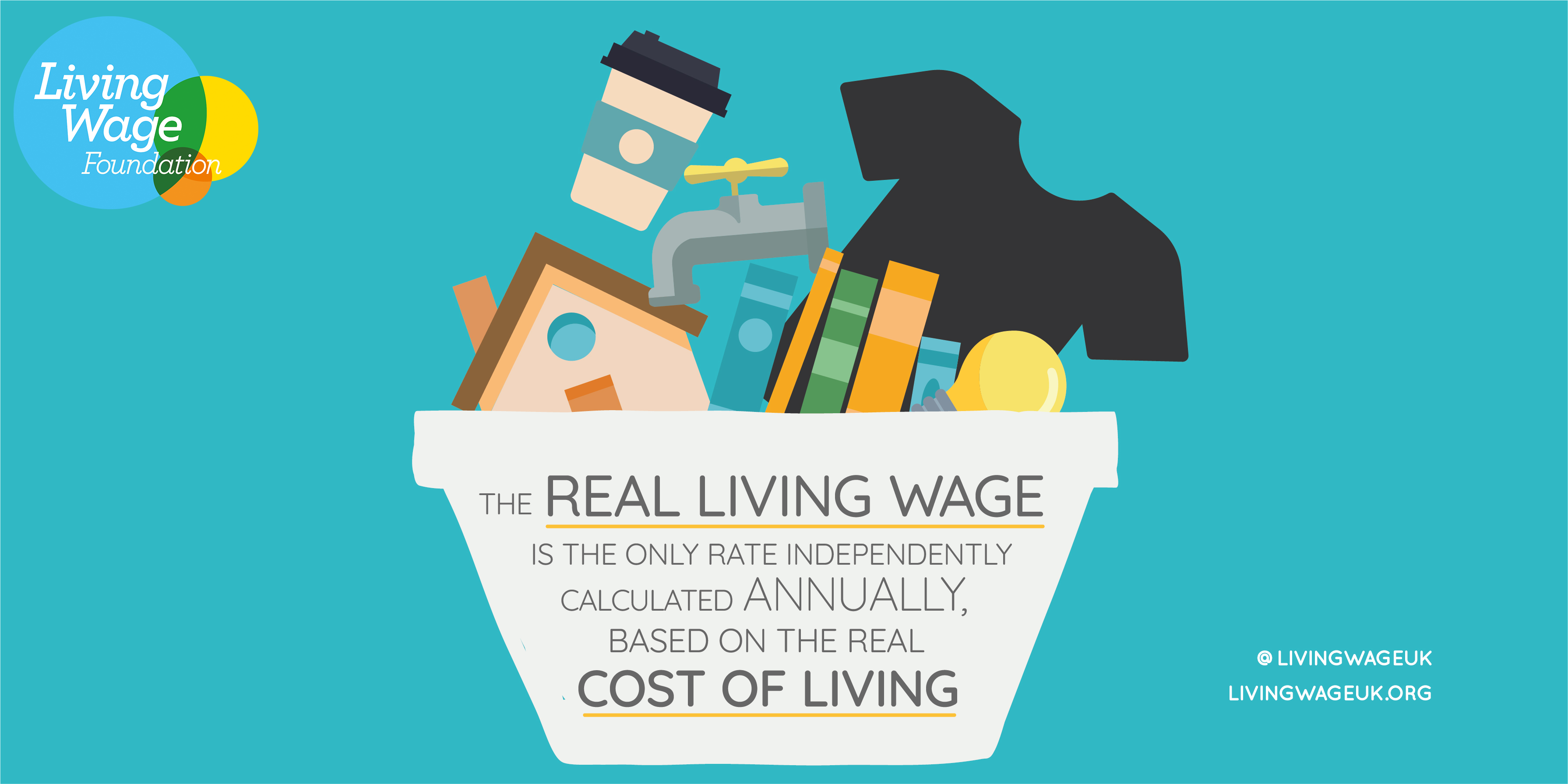 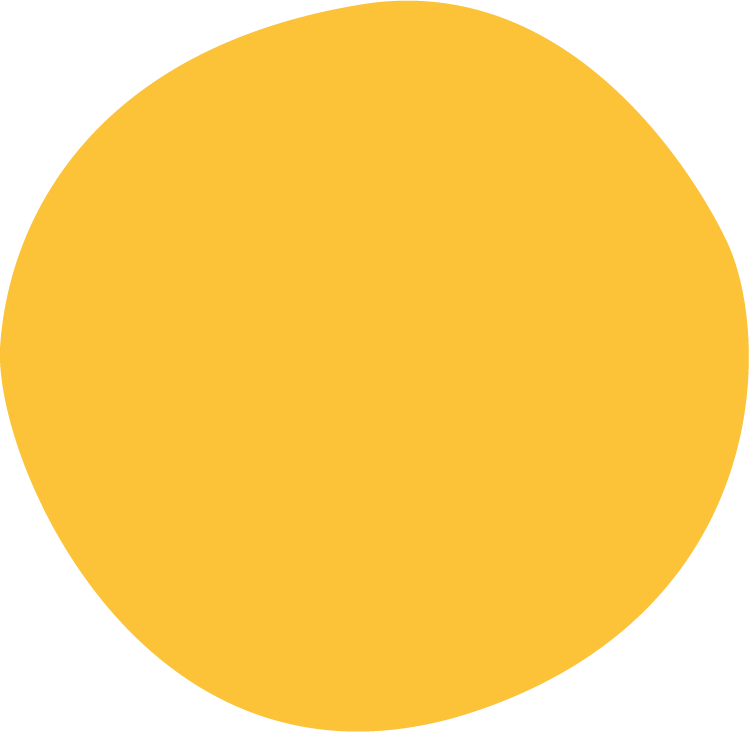 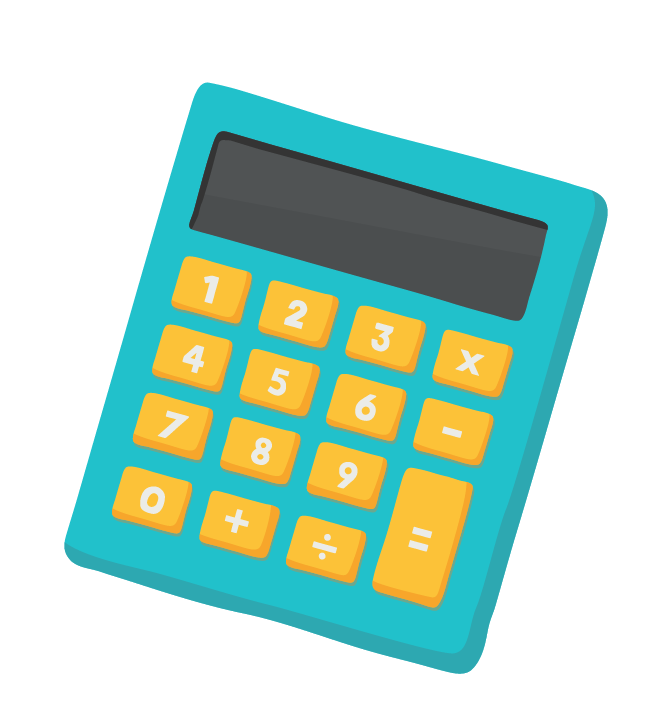 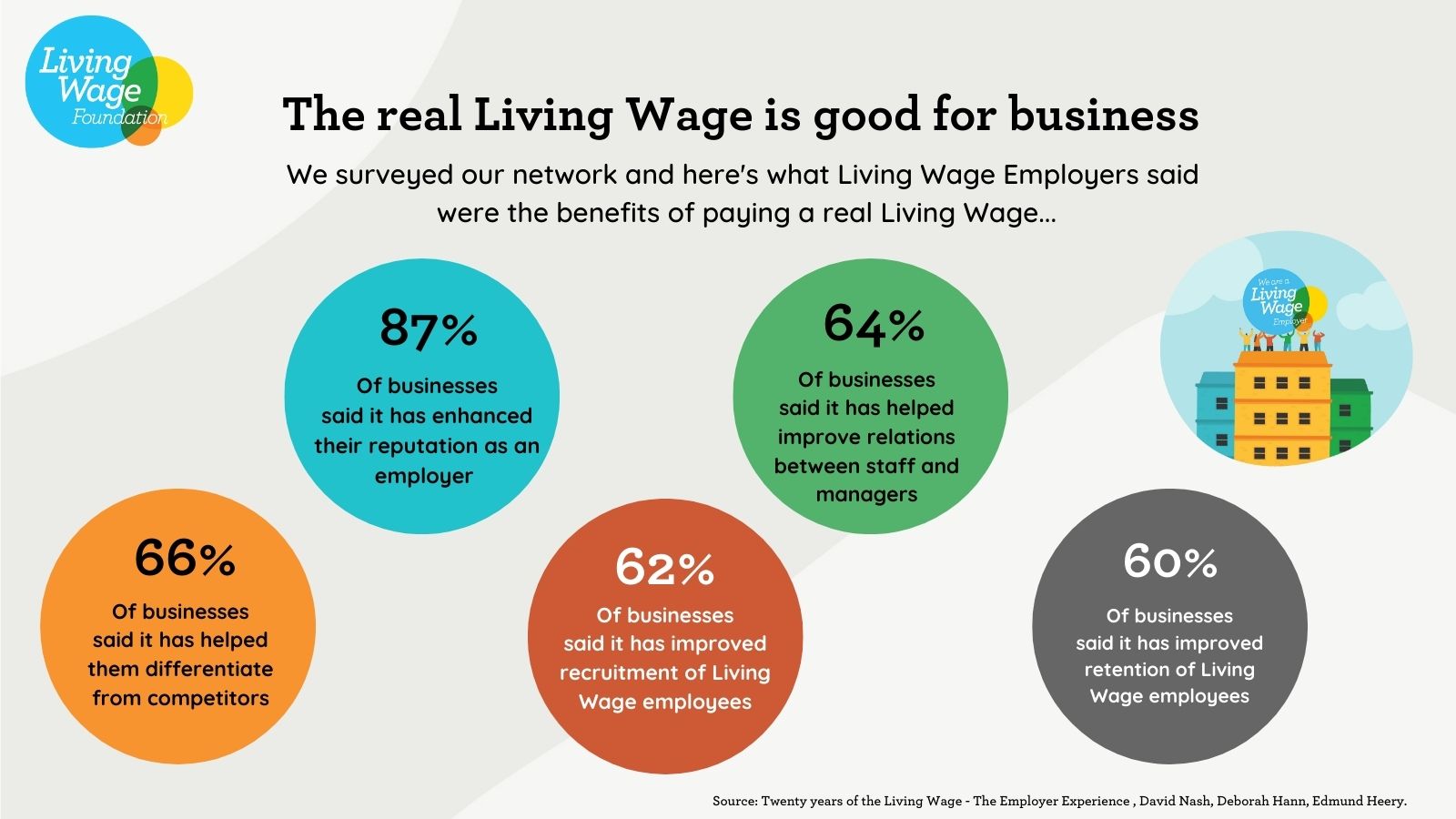 The Living Wage is good for business
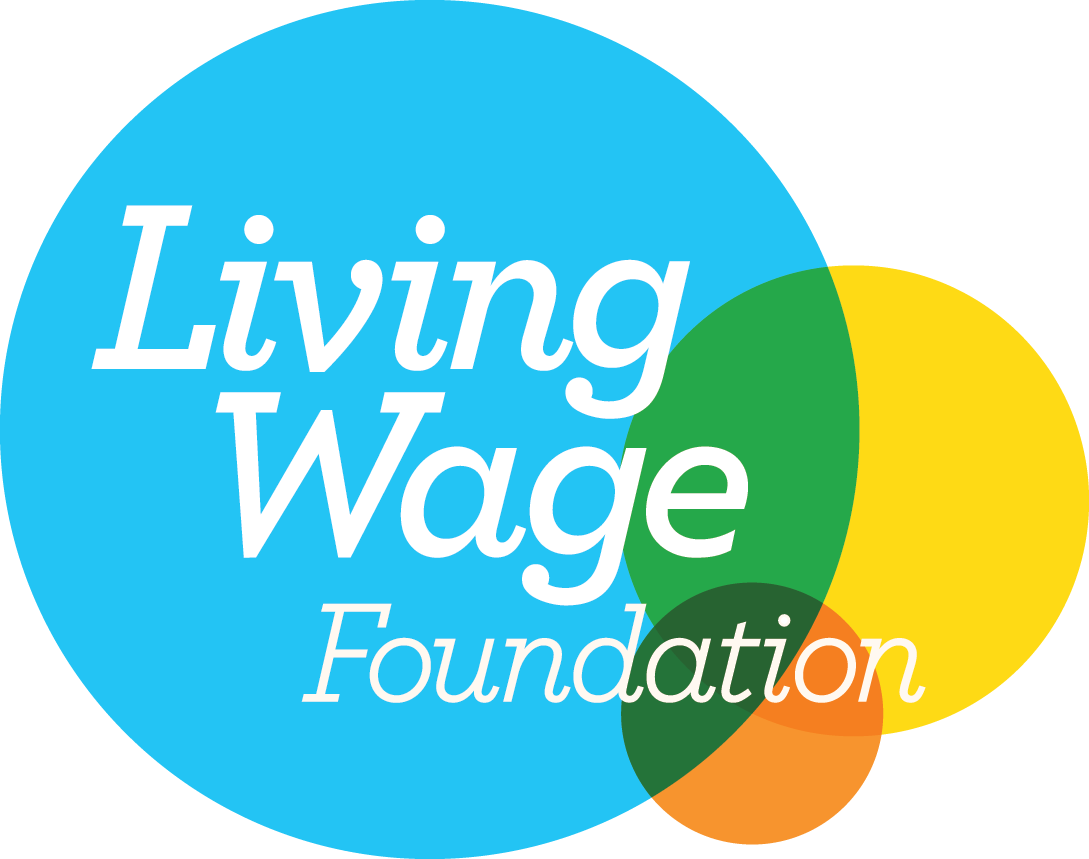 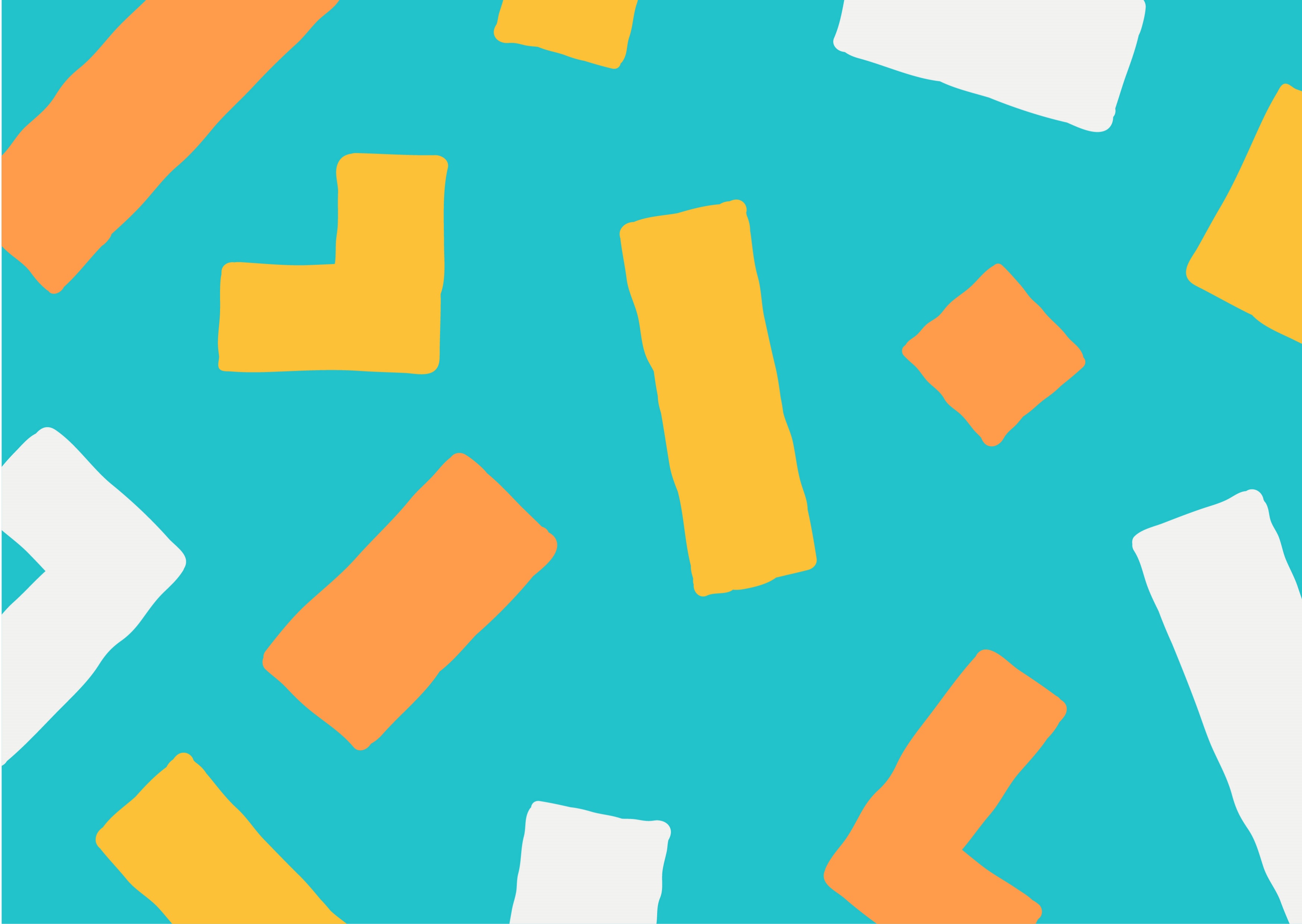 Going beyond the Living Wage
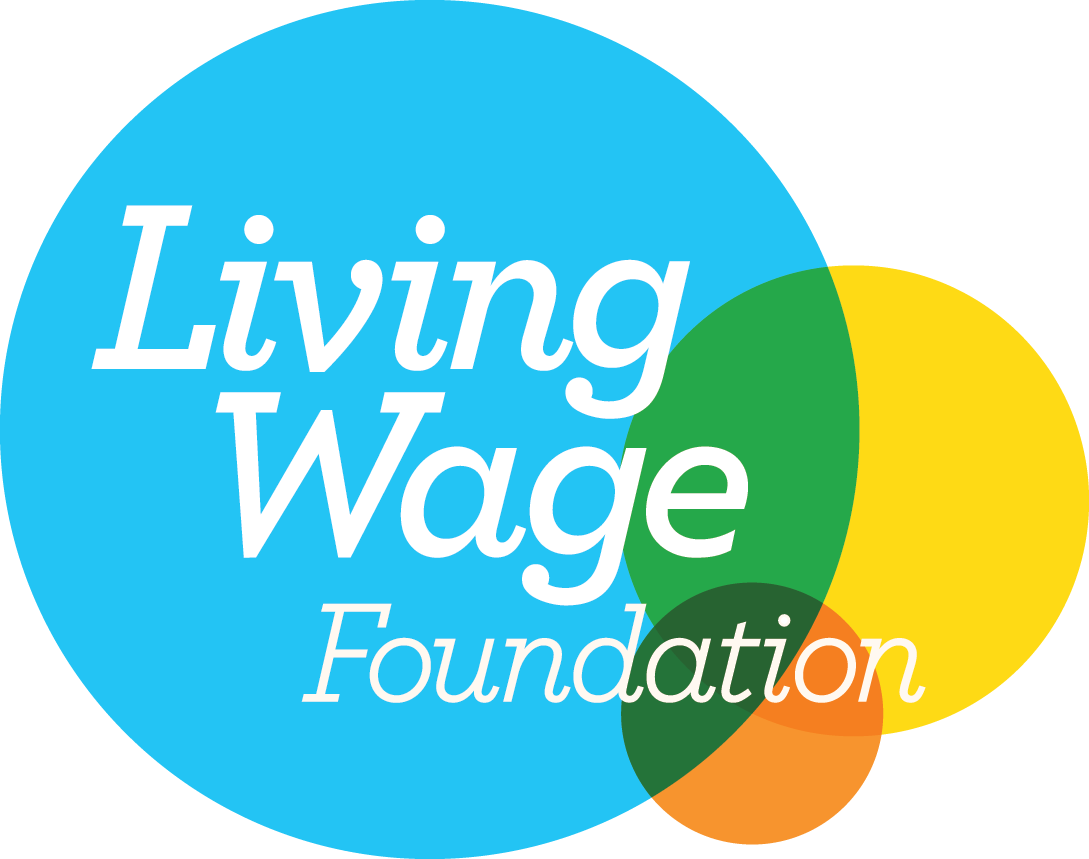 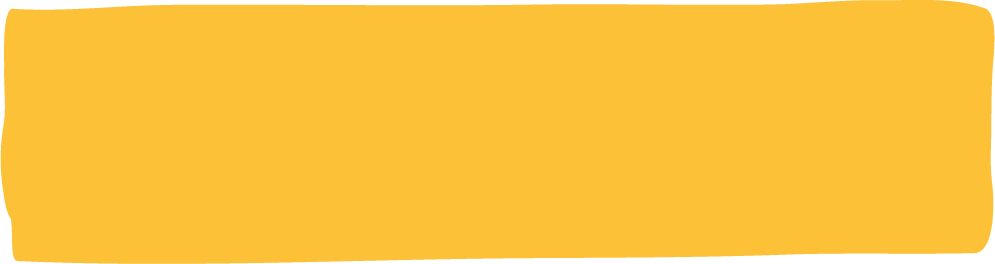 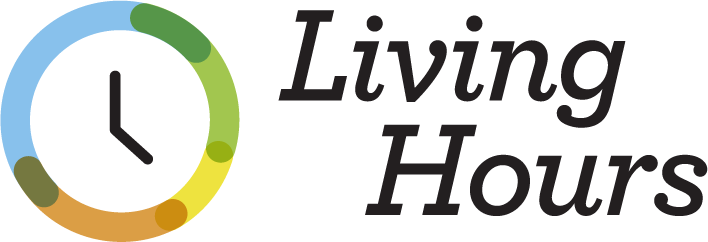 Millions of low paid workers also struggle to get the hours they need to make ends meet – this scheme provides security of hours alongside a real Living Wage
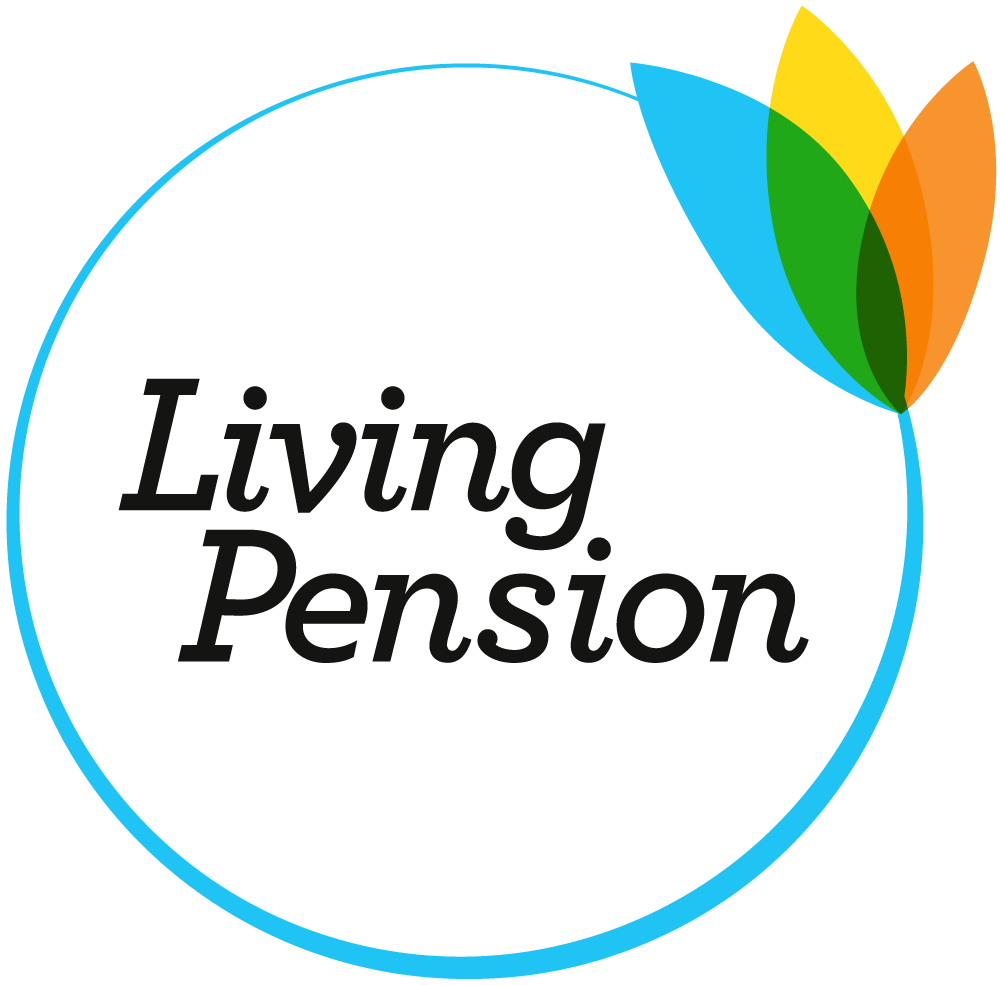 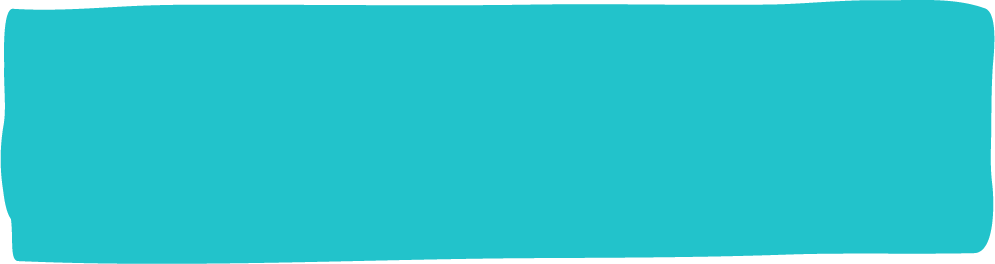 We have just launched a Living Pension standard for retirement savings that will provide enough for an acceptable standard of living beyond working life
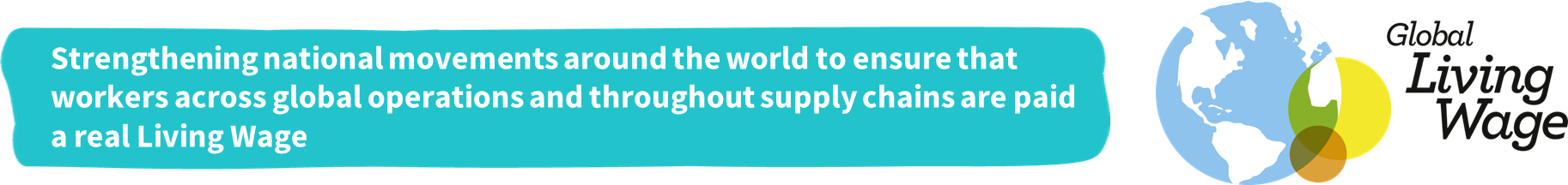